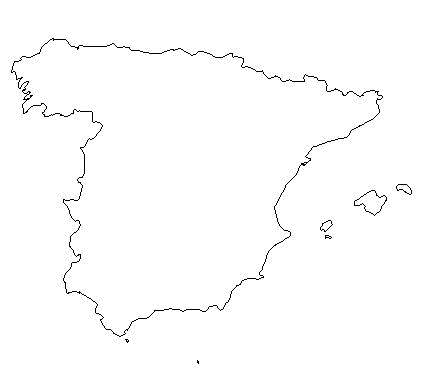 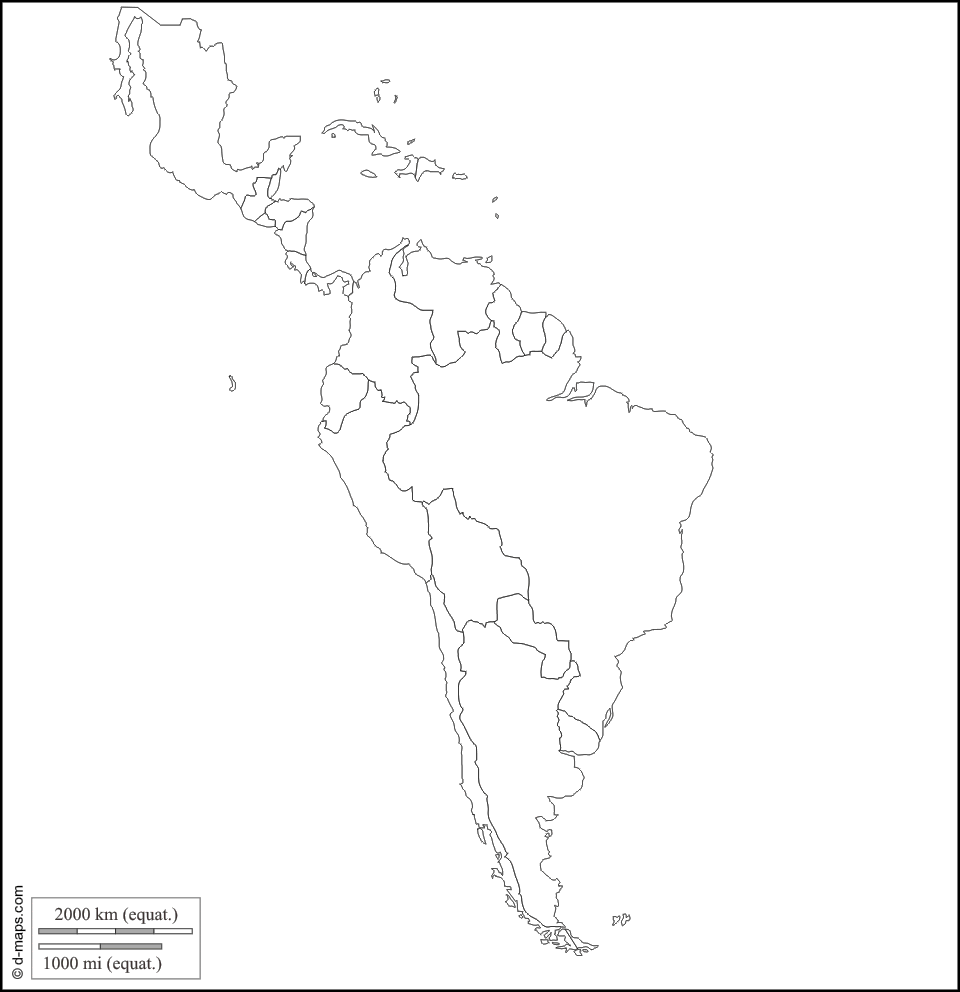 Mi pais hispanohablante es _____________________________.


Las comidas: 
__________________________	_____________________
__________________________	_____________________
__________________________	_____________________


El tiempo (weather, in Spanish):
__________________________	_____________________


Los sitios (landmarks):
__________________________	_____________________
__________________________	_____________________


Las exportaciones (exports):
__________________________	_____________________
__________________________	_____________________


Flag: